ВСП «КФК ЗВО «ПДУ»
Методичне об’єднання кураторів груп
Тема: 
Вміння вирішувати здобувачем фахової передвищої освіти проблеми,  творити себе і оточуючий світ – одне із пріоритетних завдань куратора

Доповідач Юлія БІЛЯР
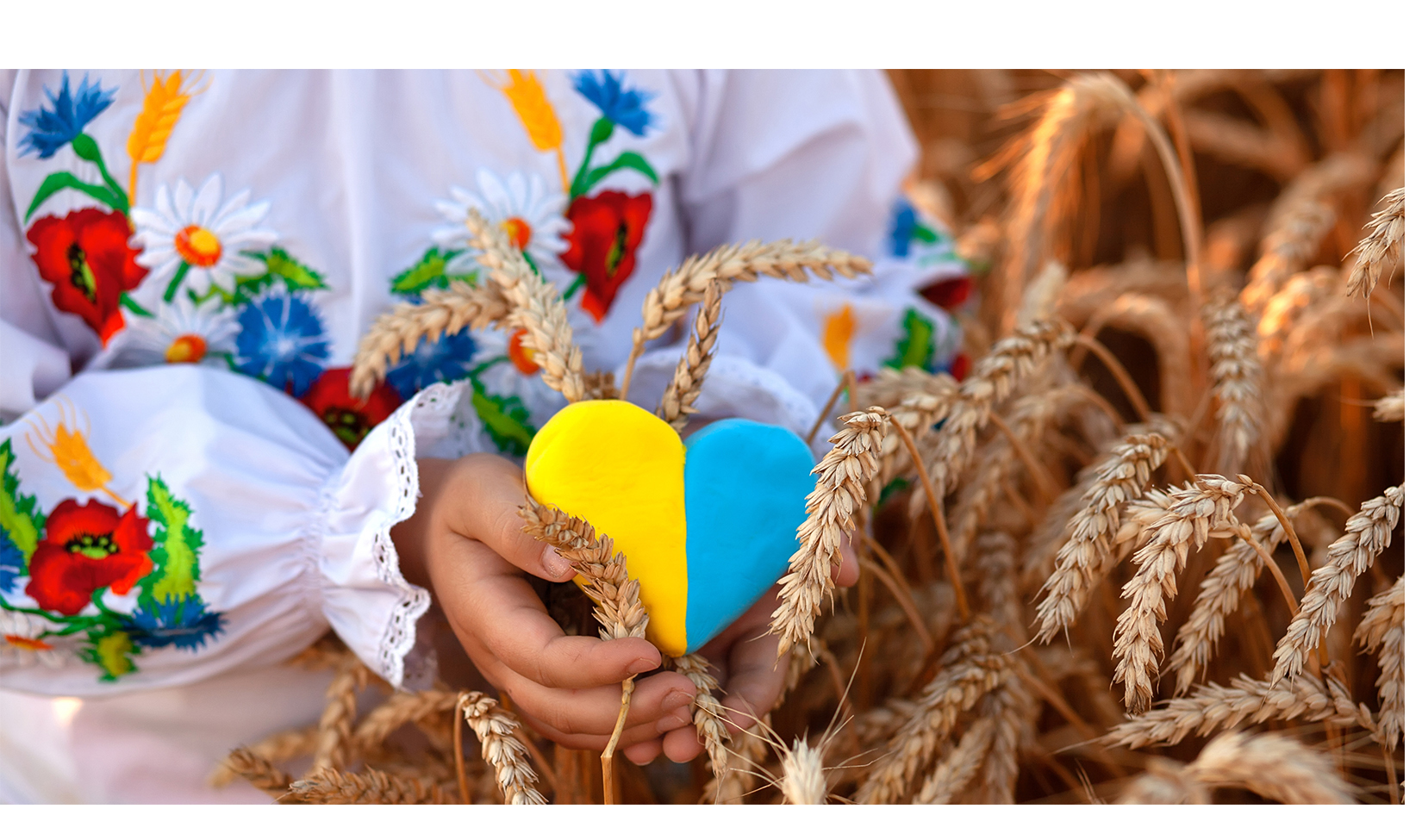 Можемо надати  здобувачам освіти наступні поради:
 
Спрощуйте задачі 

"Вирішити задачу означає
 звести її до простішої задачі", — Волтер Ворвик Сойєр
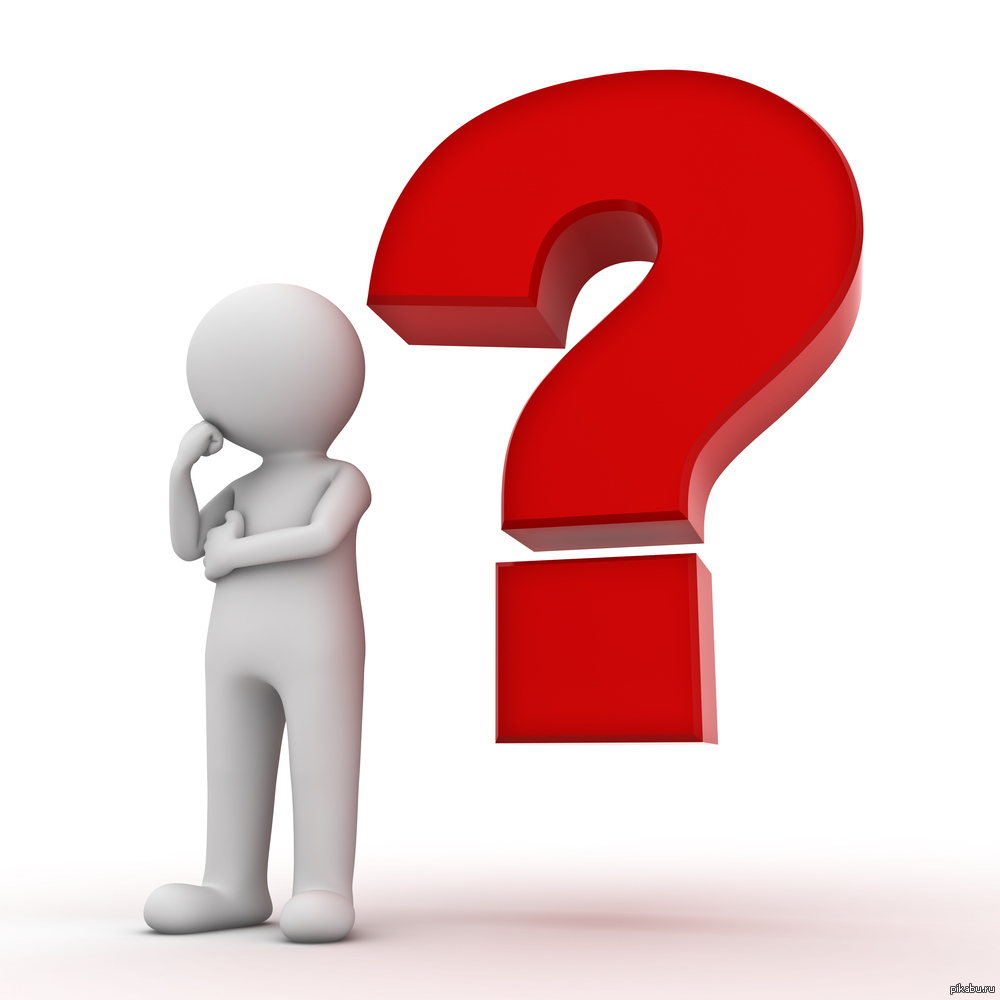 Тренуйте мозок іграми на логіку
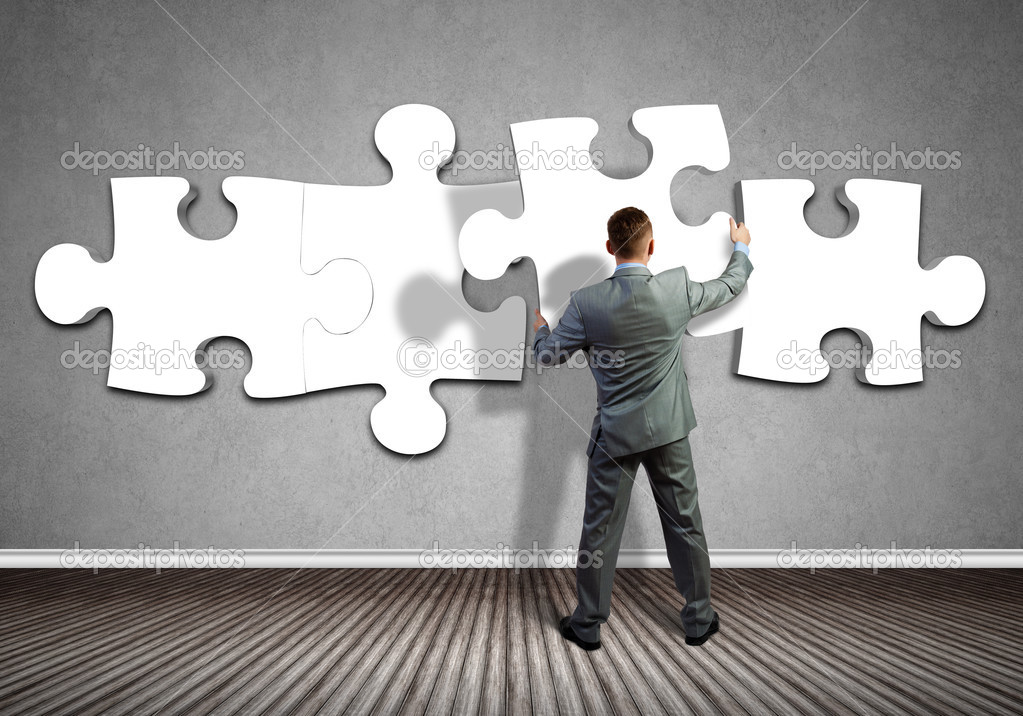 Використовуйте метод «Чому?»
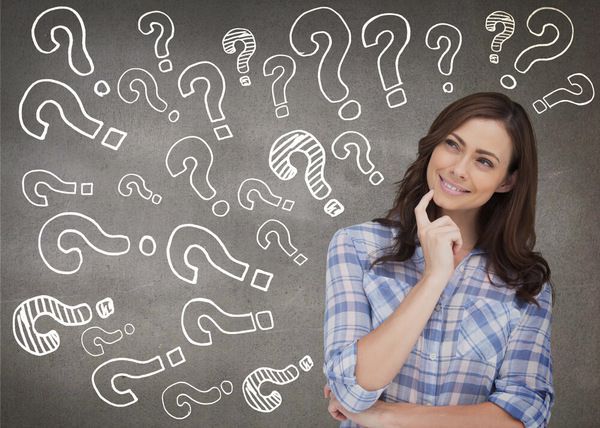 Починайте з кінця
"Якщо не можеш вирішити проблему —
 почни нею керувати", — Роберт Шуллер.
  
Перед тим, як збирати інформацію, поміркуйте, що ви робитимете після того, як проблему буде розв’язано.
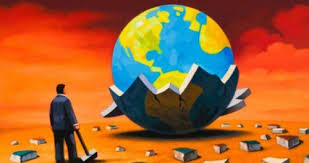 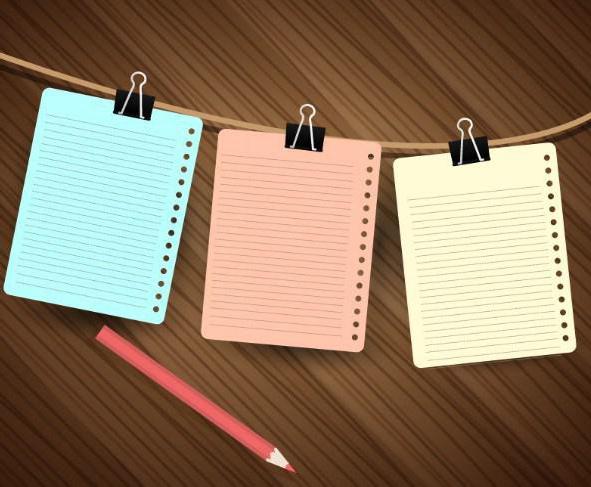 Робіть нотатки
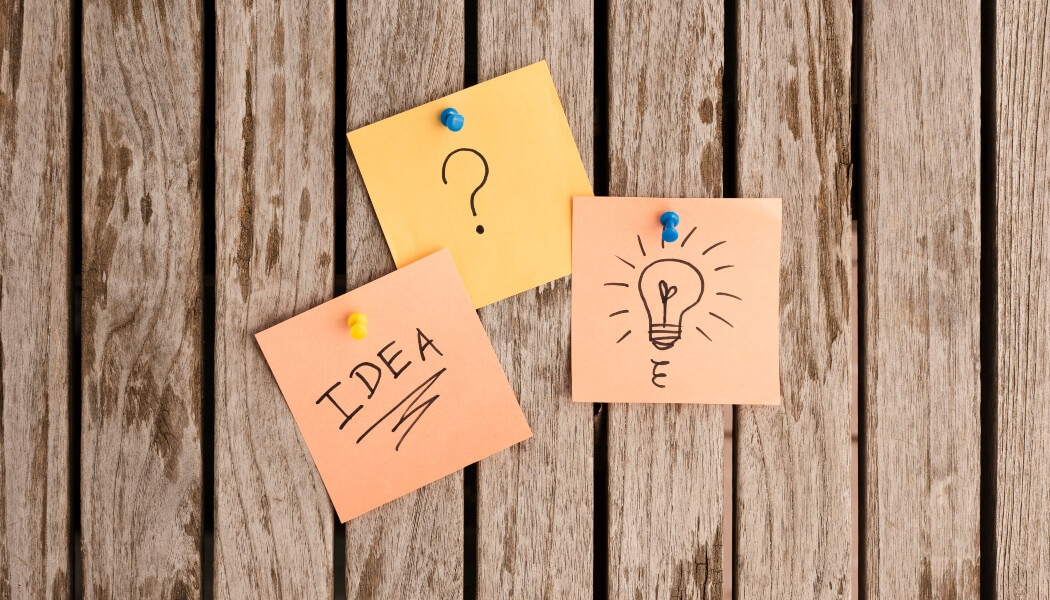 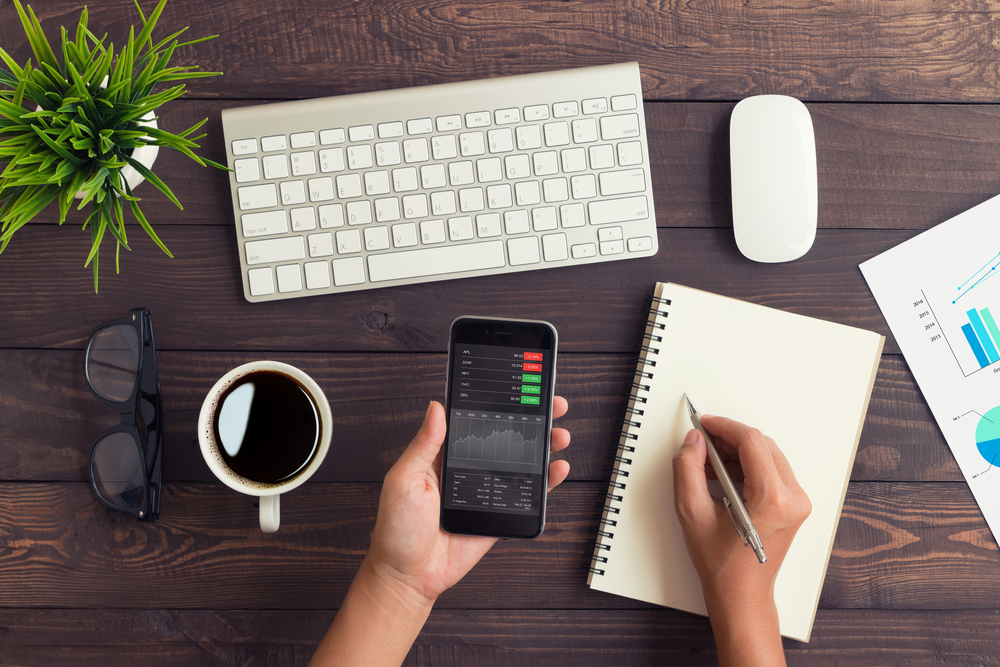 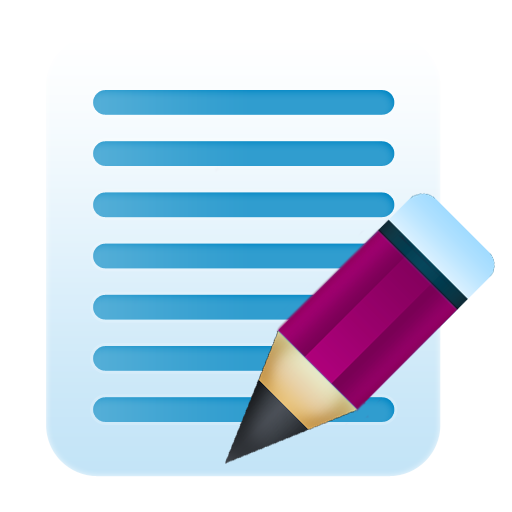 Подивіться на проблему під різними кутами
"Набагато складніше побачити
 проблему, ніж знайти її вирішення.
 Для першого потрібна уява, 
а для другого — лише вміння", —
 Джон Десмонд Бернал.
Але вирішення проблем, 
тільки частинка власного «Я»
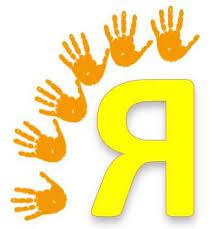 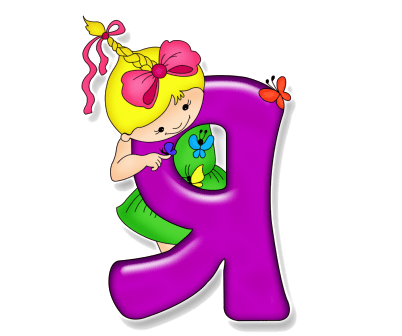 Якщо взятися за справу з найкращими думками і чистою душею, то навіть така нелегка справа, 
як творіння самого себе,
 принесе задоволення і студент буде впевнений в тому, що з нього вийде добра людина.
Автор: Надія Красоткіна
Людина починається з добра,Із ласки і великої любові.Із батьківської хати і двора,З поваги, що звучить у кожнім слові.
Людина починається з добра,З умінням співчувати, захистити,Це зрозуміти всім давно пора,Бо ми прийшли у світ добро творити.
Людина починається з добра,Із світла, що серця переповняє.Ця істина, як світ, така стара,А й досі на добро нас надихає...
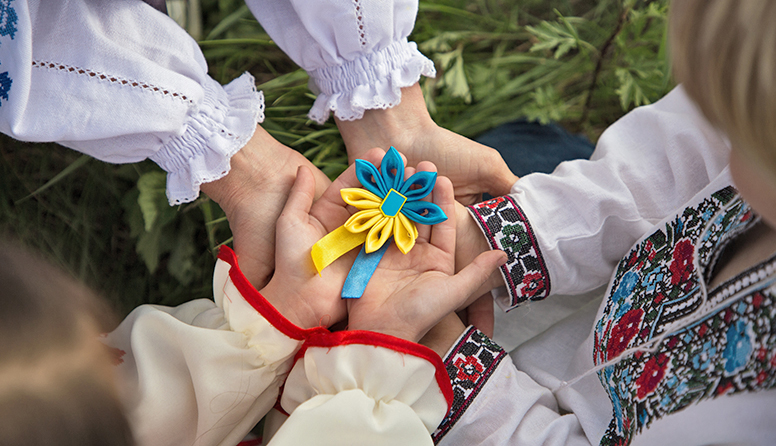 Освіта є основою інтелектуального, духовного, фізичного і культурного розвитку особистості, її успішної соціалізації, економічного добробуту, запорукою розвитку суспільства, об’єднаного спільними цінностями і культурою.  
На перше місце виставляємо творіння себе як людини грамотної, вихованої, патріотично налаштованої.
Процес саморозвитку індивіда неможливий без розвитку професійної культури фахівця в будь-якій галузі. 
Всебічно гармонійну людину виховує одночасний розвиток інтелектуальних і фізичних сил особистості, 
її моральне та естетичне формування.
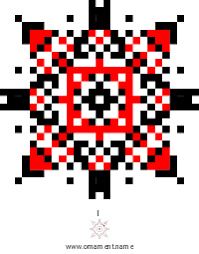 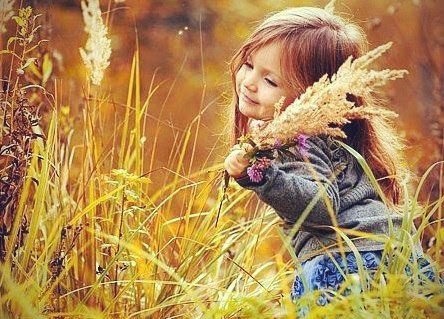 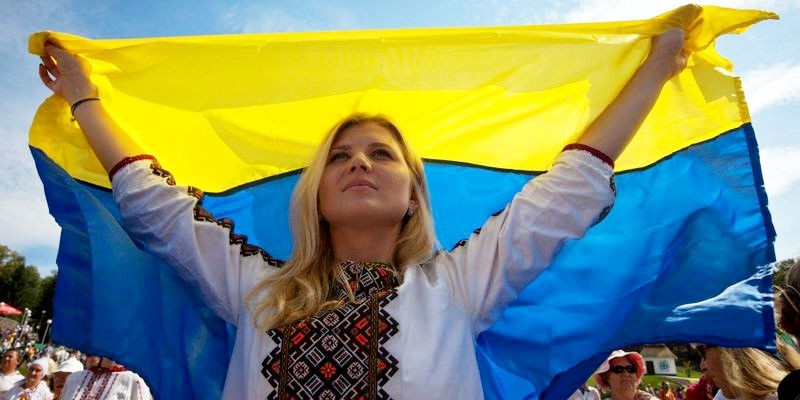 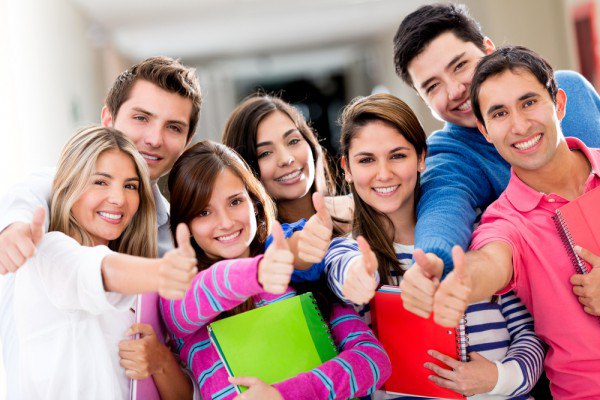 Результати нашої праці – успішні студенти!
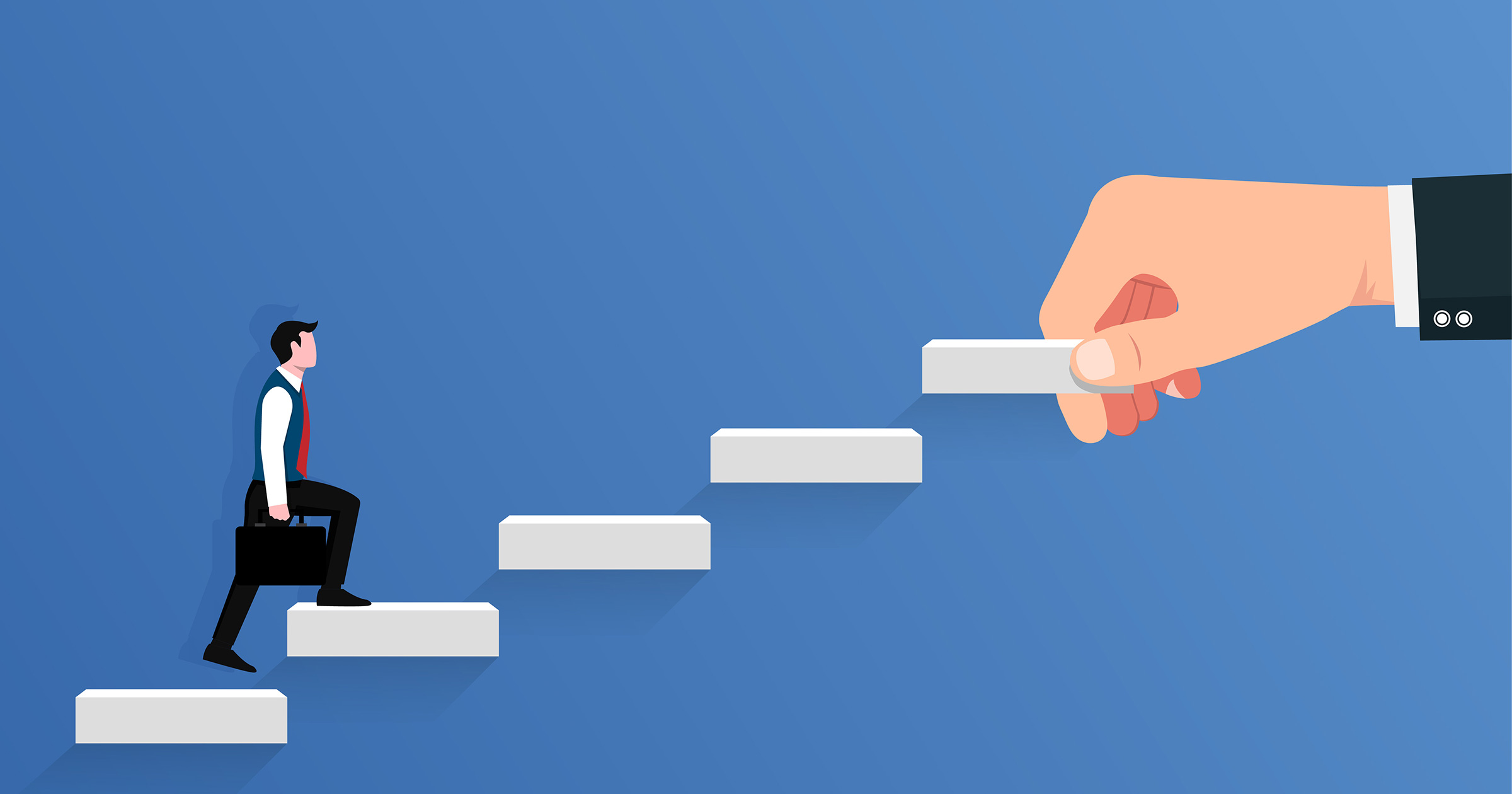 Розумні, працелюбні,  з високими моральними якостями, витривалі, 
борці за справедливість!
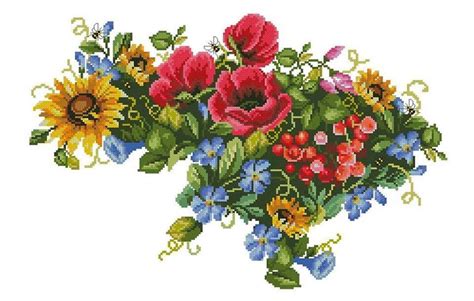 Дякую за увагу!